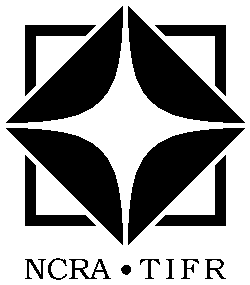 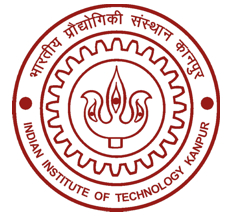 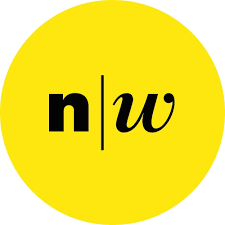 Solar and Heliospheric Physics with SKA
Rohit Sharma1, Andre Csillaghy2, Divya Oberoi3, Simon Felix2
1Space Planetary Astronomical Sciences & Engineering (SPASE), Indian Institute of Technology, Kanpur, India
2Fachhochschule Nordwestschweiz (FHNW), Windisch, Switzerland
3National Centre for Radio Astrophysics, Tata Institute of Fundamental Research, Pune, India
MWA Project Meeting 2024
EPFL École Polytechnique Fédérale de Lausanne (EPFL) , Lausanne, Switzerland
29th August 2024
Dynamic ball of Plasma
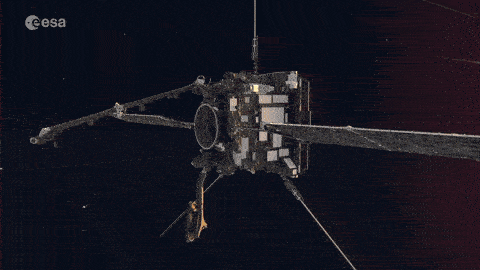 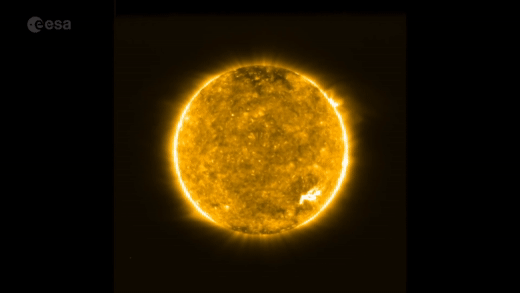 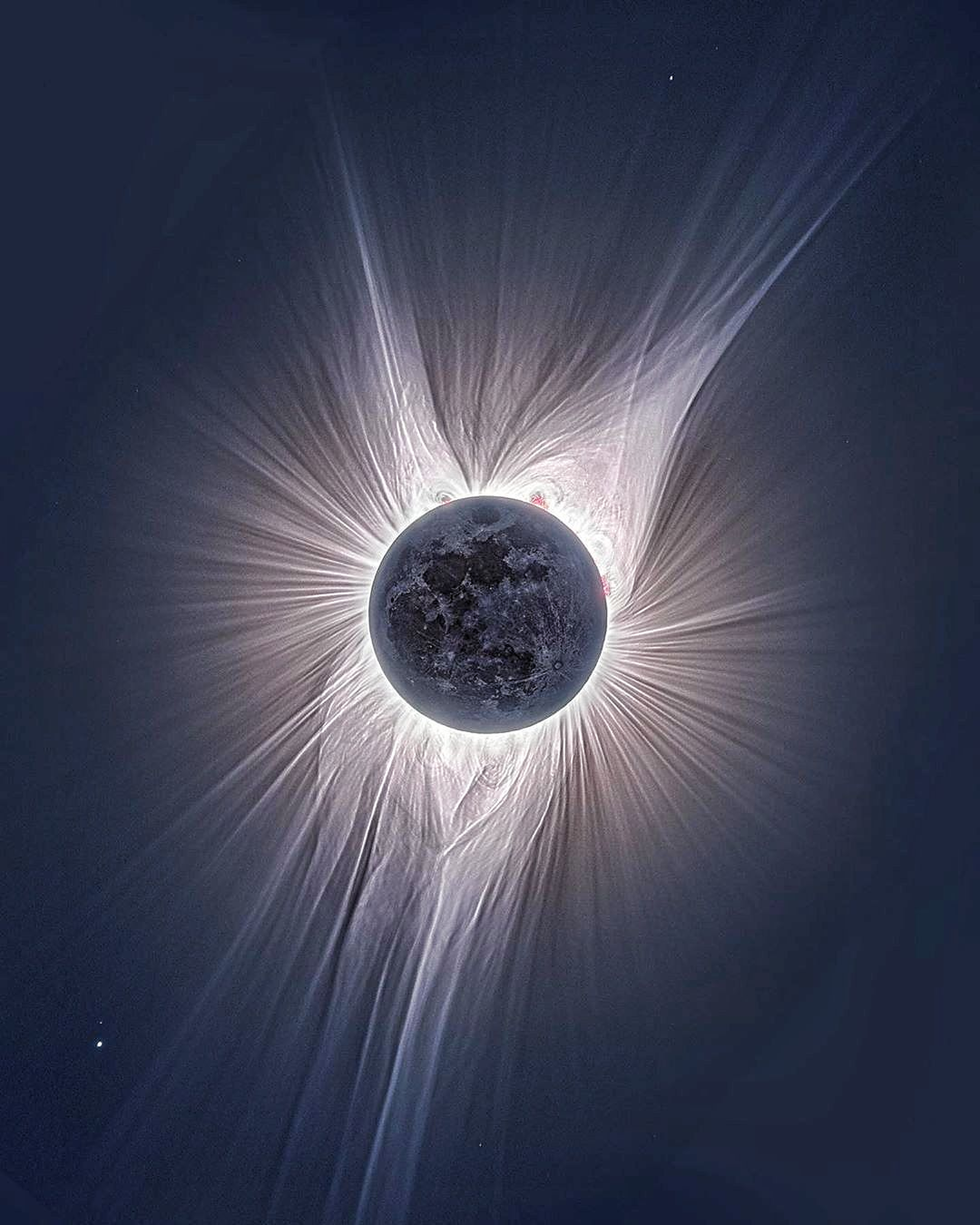 Enormous length scales
Lot of structure
Wide range of timescales
High resolution Probes: Space-based observatories solar orbiter and parker solar probe
MWA Project Meeting 2024, EPFL, Lausanne
Energetics in the Corona - Coronal Heating
The Sun is dynamic plasma laboratory
Coronal heating and acceleration of solar wind
Flares/Microflares
Magnetic Reconnection and nonthermal particle acceleration
Radio Waves are direct Signature of nonthermal particles
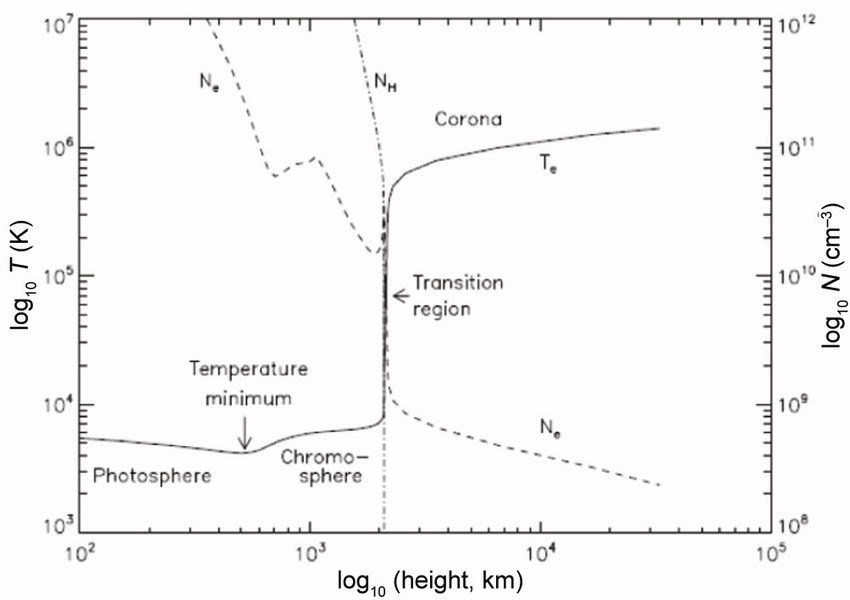 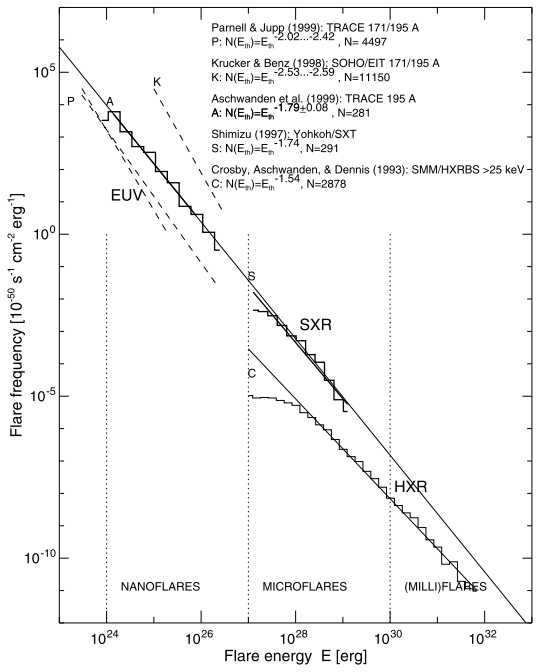 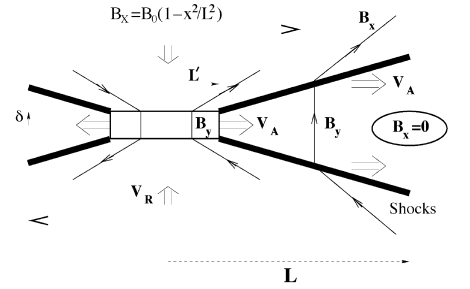 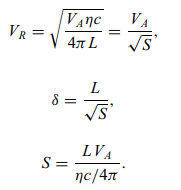 MWA Project Meeting 2024, EPFL, Lausanne
Diverse Scales of Emission
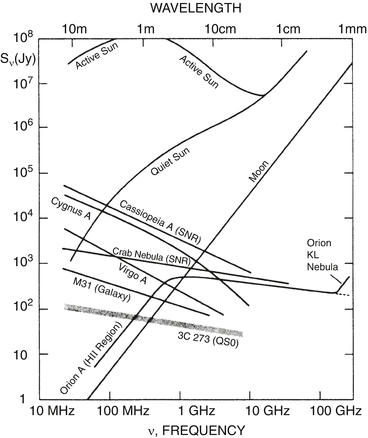 SKA Frequency Range
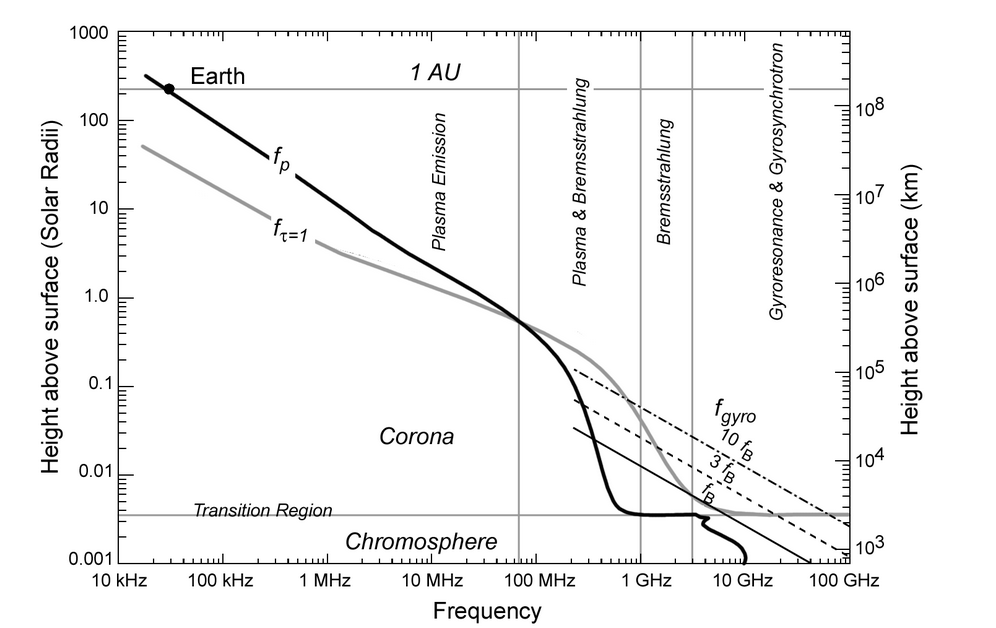 MWA Project Meeting 2024, EPFL, Lausanne
Morphology of the Sun
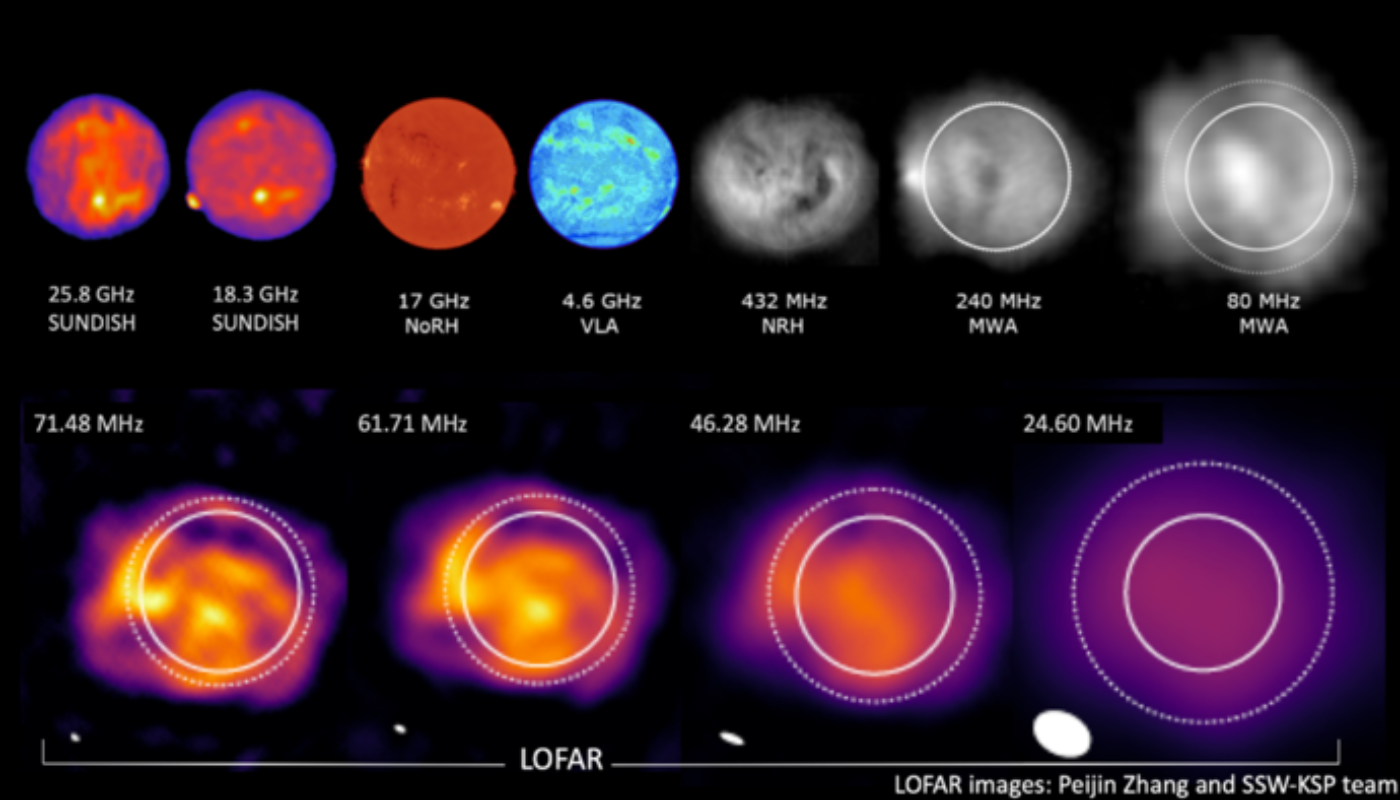 MWA Project Meeting 2024, EPFL, Lausanne
Heliophysics-related challenges
Dynamic nature of the Sun
Flux Calibration / Polarisation
Capturing of big solar events – Flares & CMEs
Complex emission mechanism in low frequency range 
Self-noise limited
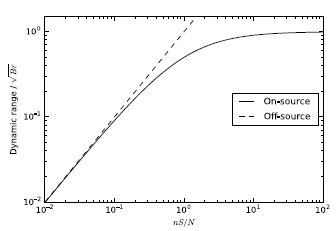 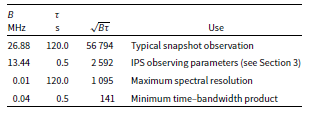 Morgan, J. S. & Ekers, R., 2021
MWA Project Meeting 2024, EPFL, Lausanne
Science Cases
MHD waves
Periodic Radio Emission 
Zebra Patterns
Solar Science 
Cases
With SKA
Waves in corona
Type-II bursts 
CMEs
Small-scale bursts
Shock waves 
Propagation
Coronal Mass Ejections
(CMEs)
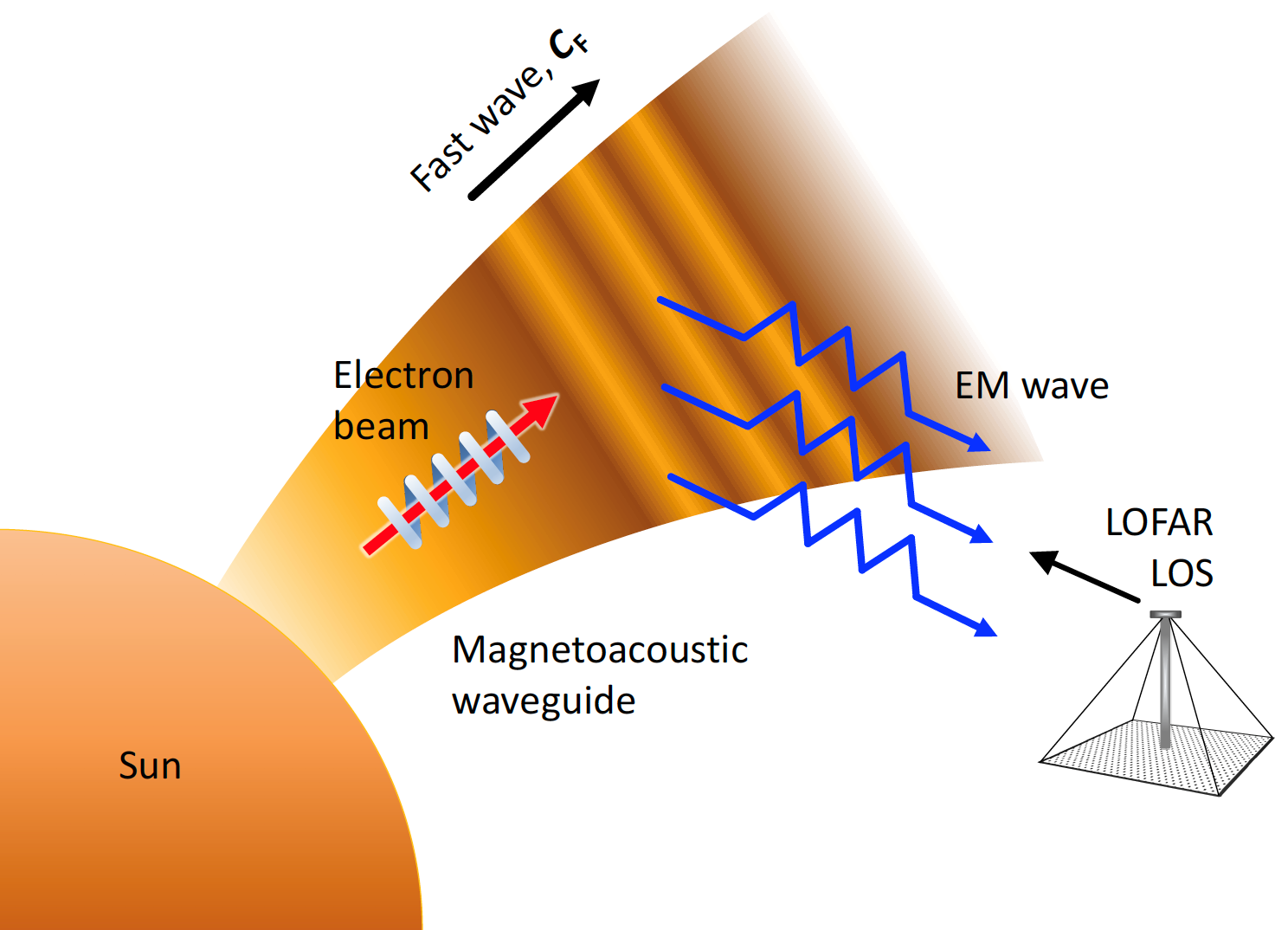 Coronal Heating
Space Weather 
Faraday Rotation
Propagation in the interplanetary medium / In-Situ
IPS (sub-arrays)
Fine density/magnetic 
field Structures
Weak brightness variations
Small-scale bursts
Fine structures in Type-I/II/III radio bursts
Scattering Studies
MWA Project Meeting 2024, EPFL, Lausanne
Current Best Radio Telescopes for Solar Observations
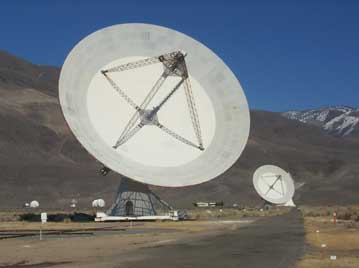 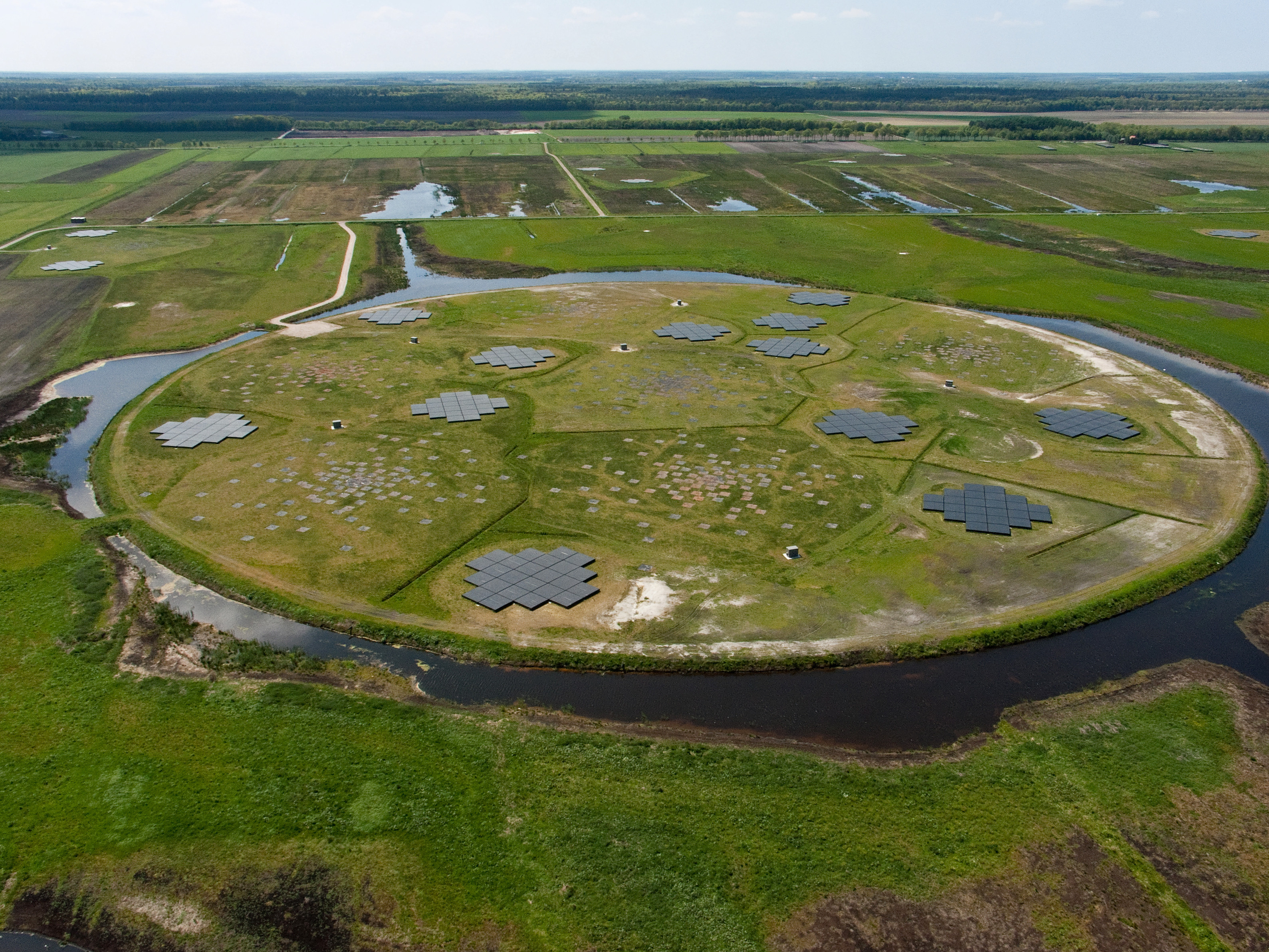 STEREO (Solar Terrestrial Relations Observatory)
10 kHz – 10 MHz
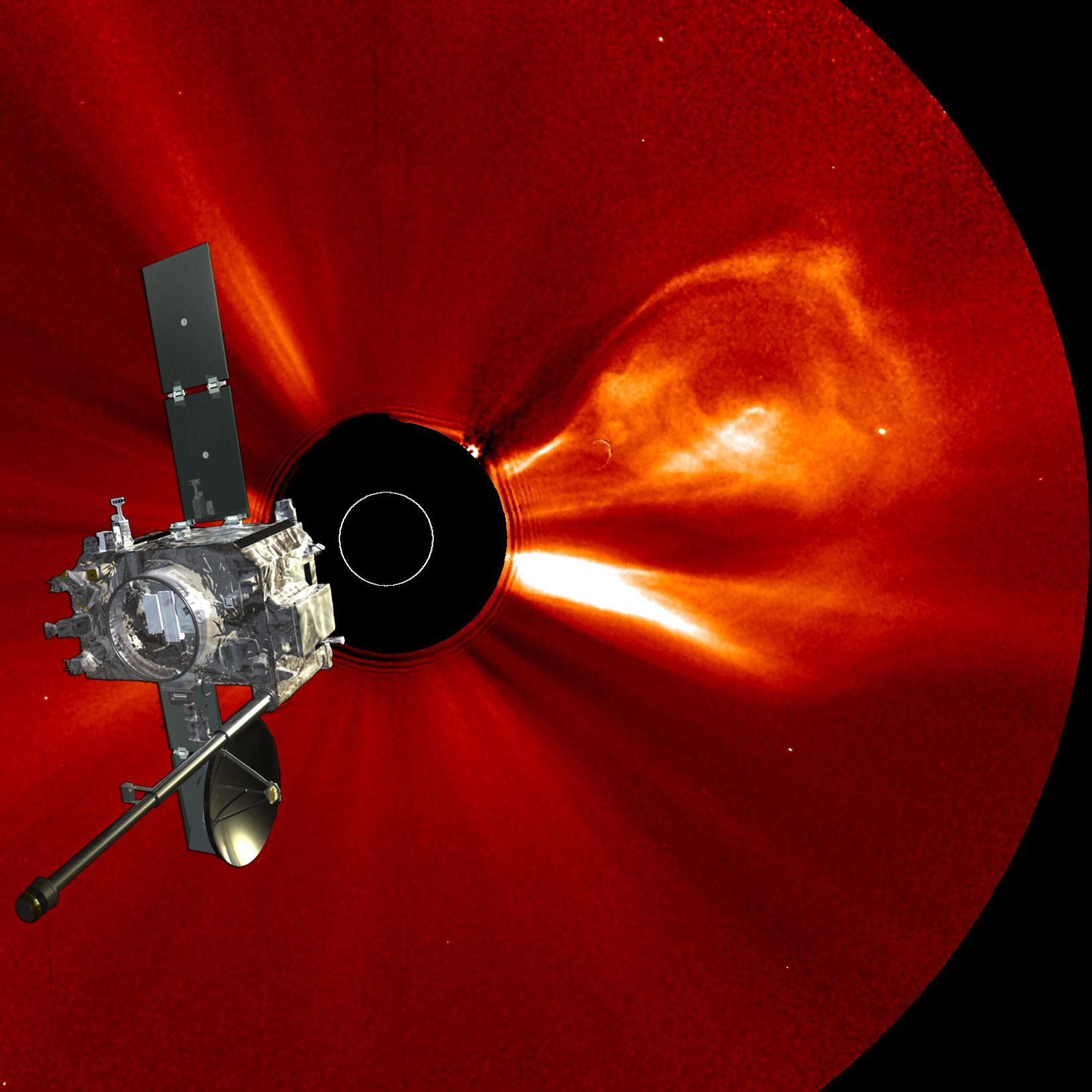 LOFAR
10–240 MHz
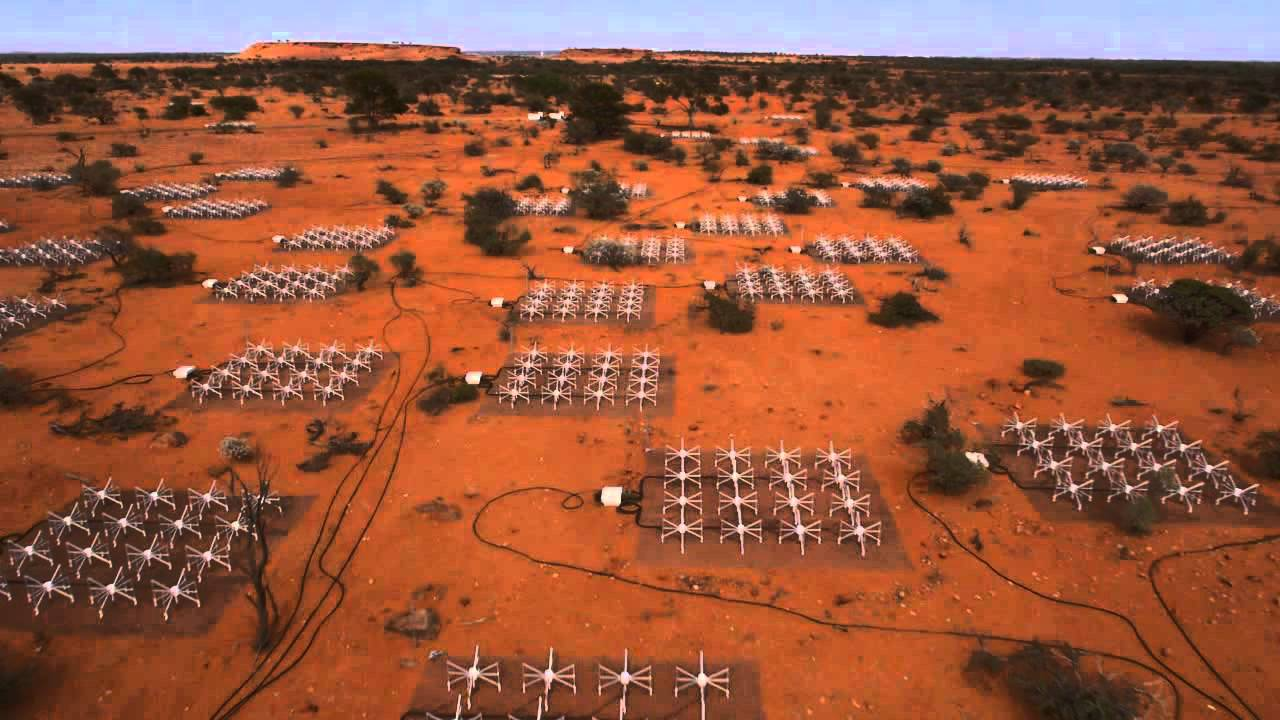 Parker Solar Probe
Radio Frequency Spectrometer (RFS)
10 kHz – 2 MHz
EOVSA (1-18 GHz)
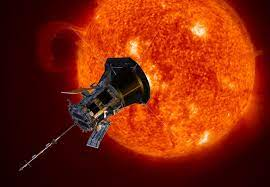 Murchison Widefield Array
80-300 MHz
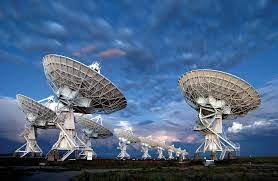 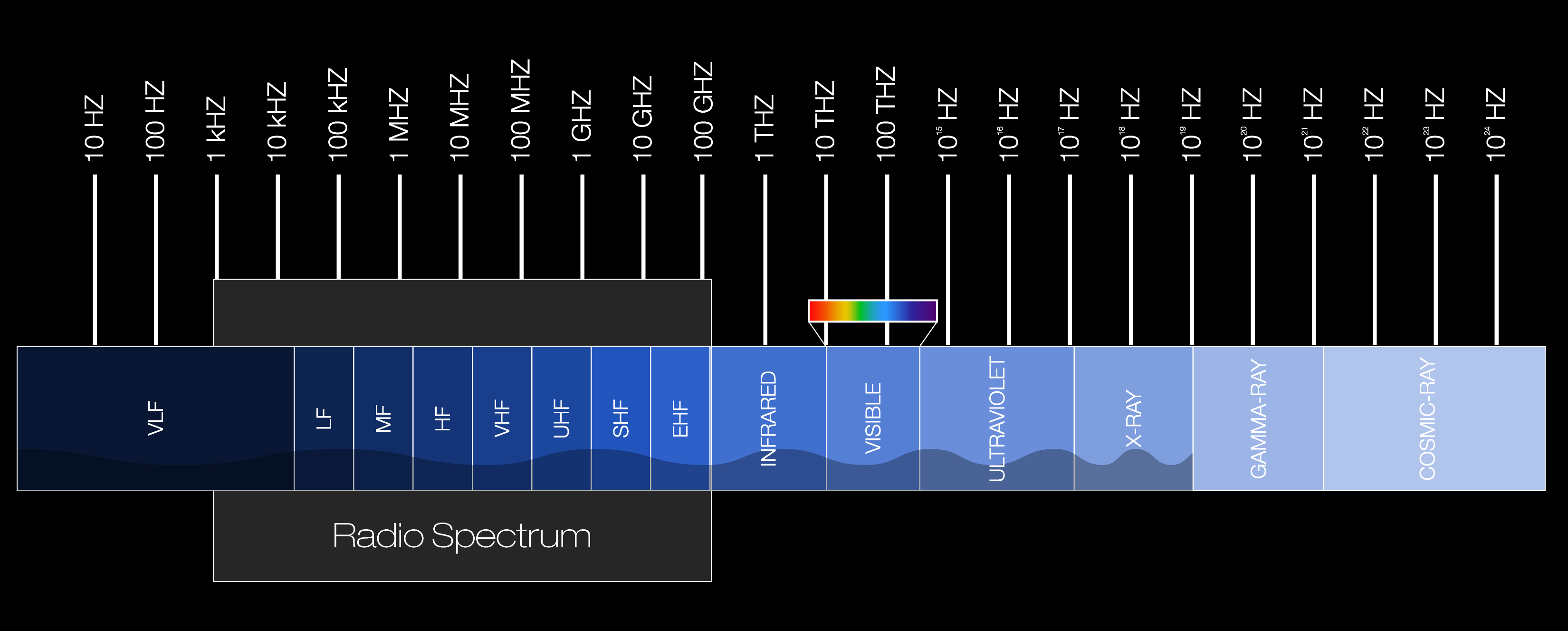 VLA (1-50 GHz)
MWA Project Meeting 2024, EPFL, Lausanne
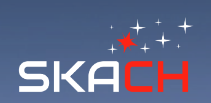 Improvements from Square Kilometer Array
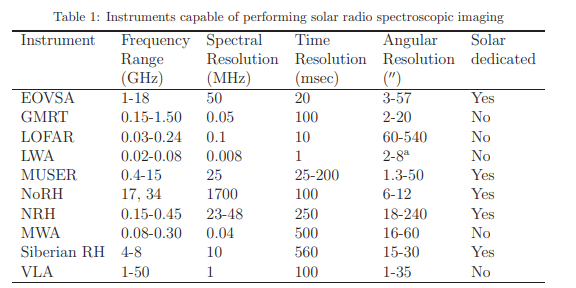 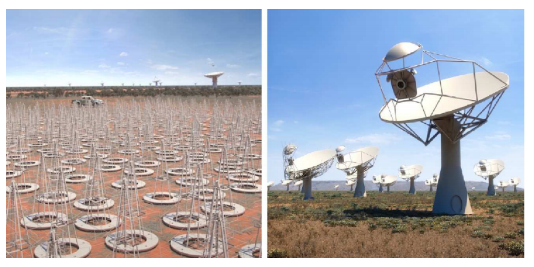 Improvement of spatial resolution upto 10 times
 Time resolution improvement upto 5 times
 Sensitivities / Fidelity improvements by 10 times at low frequencies
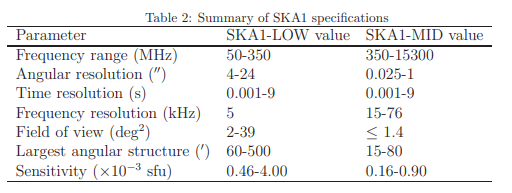 Nindos A., Kontar E. P., Oberoi D., 2019, Advances in Space Research, 63, 1404
SKA-low & SKA-mid timelines
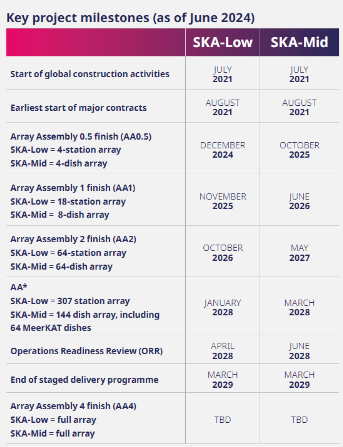 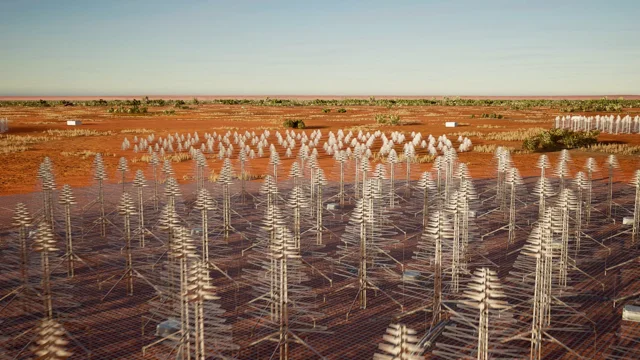 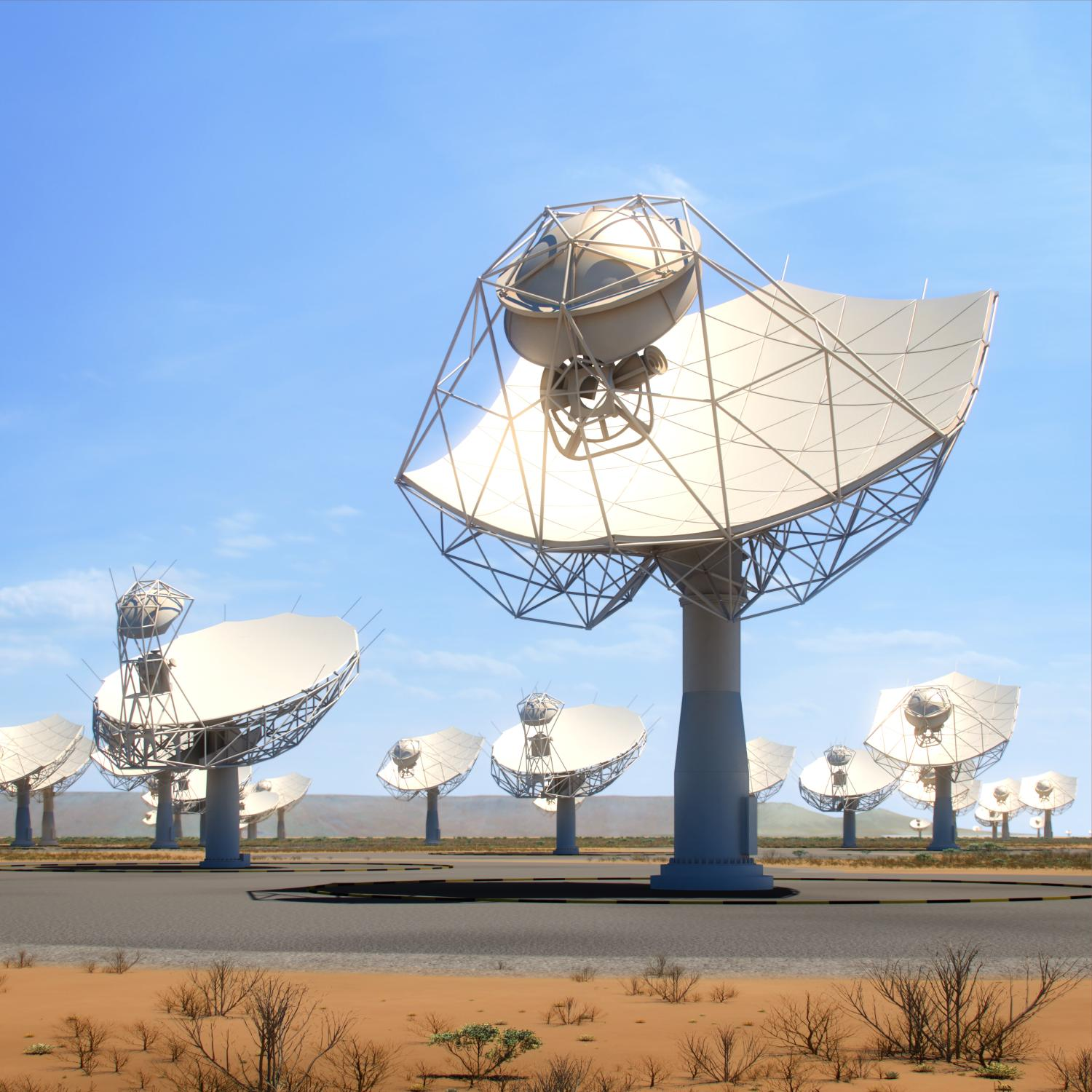 MWA Project Meeting 2024, EPFL, Lausanne
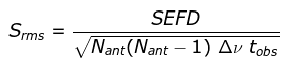 Eye-opening moment – 1 station / 511 to go
MWA Project Meeting 2024, EPFL, Lausanne
[Speaker Notes: This is the first image and video from observations using one complete SKA-Low station, known as S-8, produced only 18 months after the start of construction activities on site, and five months after the first antenna was installed. The completion of a station means not only assembling and installing the 256 antennas, but also integrating them with all the computing systems behind them. The video shows a 24-hour observation, with the Milky Way rising and passing overhead during the night time hours. Some other bright radio sources are marked, including the galaxies Centaurus A and M87, and the Sun is also visible during the day. It demonstrates the high sensitivity of a single station, the stability of the current system, and the ease of producing an image, which required relatively little processing.]
First Spectroscopic Solar Image using MeerKAT
Observations were done in MeerKAT L-band on September 26 and 27, 2020 during perihelion of the Parker Solar Probe.
Images are made for every 15 minute temporal and 20 MHz spectral chunks. 
Special care has been taken to account for spectral variability of the solar emission as well as chromatic primary beam.
This band averaged image is made by stacking all 20 MHz spectral chunks.
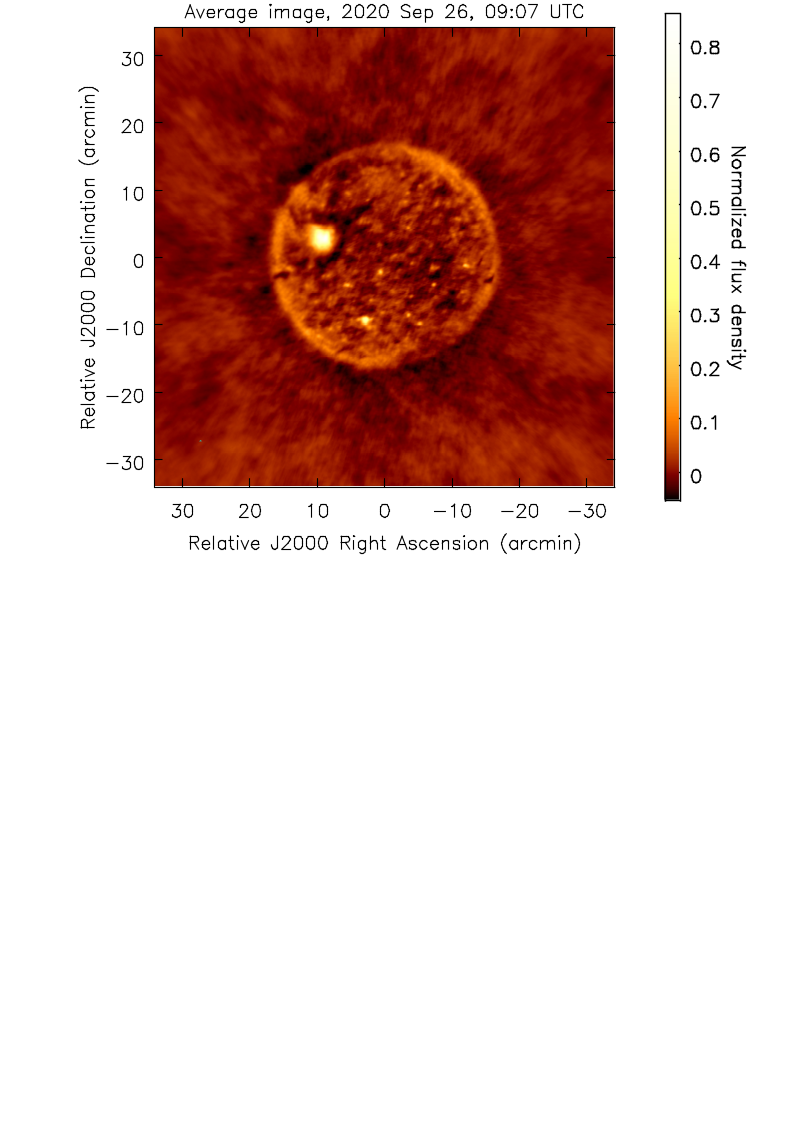 Kansabanik et al., 2024, ApJ 961 96
MWA Project Meeting 2024, EPFL, Lausanne
Importance of Simulations
Design better science optimised array and observing strategies
Simulate artifacts and manifestation in the image plane
Test new algorithms
Debugging Pipelines
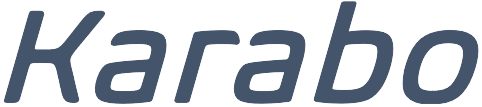 https://github.com/i4Ds/Karabo-Pipeline (SKACH effort)
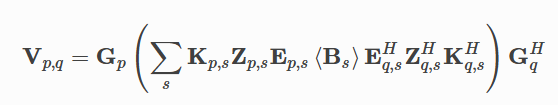 MWA Project Meeting 2024, EPFL, Lausanne
KARABO Workflow
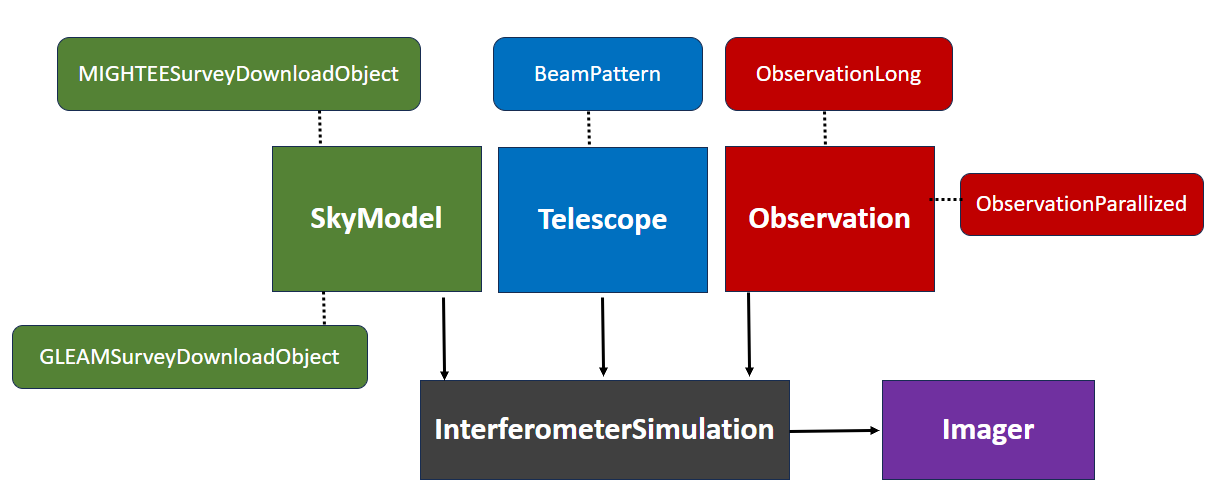 MWA Project Meeting 2024, EPFL, Lausanne
Skymodel
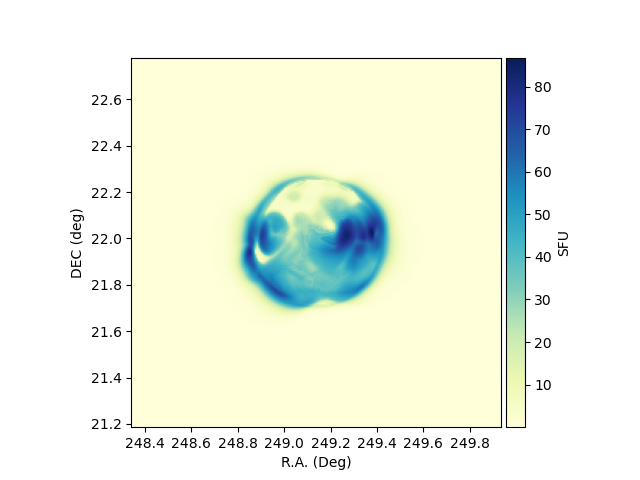 Sky Model – 15th Dec 2015 – FORWARD model
Skymodel – Solar disk 
Free-free emission 
Brightness Temperature T = Te(1-e-t)

1 SFU ~ 104 Jy
Assuming zero position angle
Source Contrast = Image max / RMSoff
240 MHz
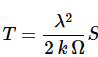 https://www2.hao.ucar.edu/modeling/FORWARD
Telescopes
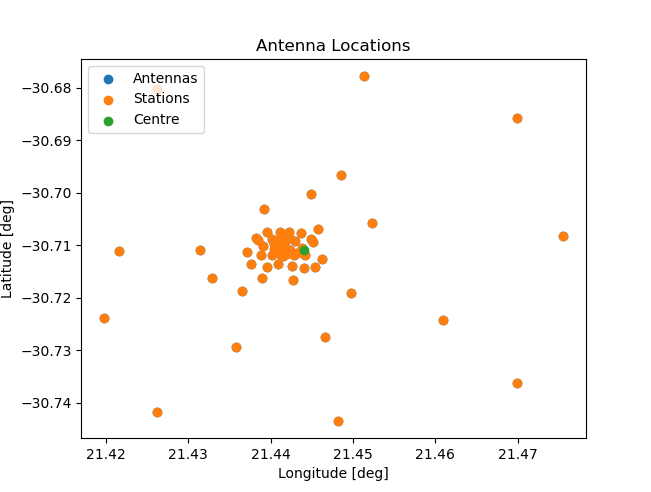 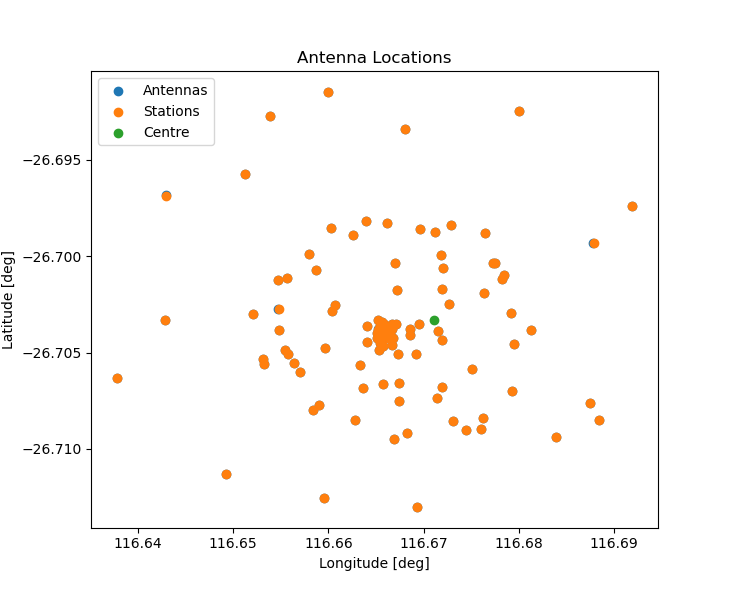 Meerkat
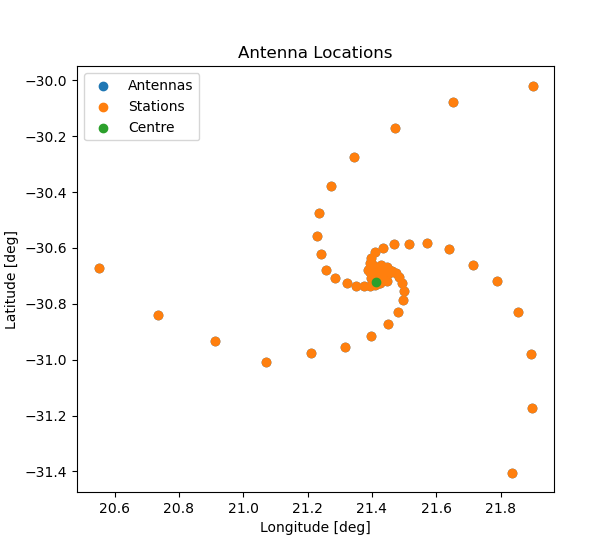 MWA
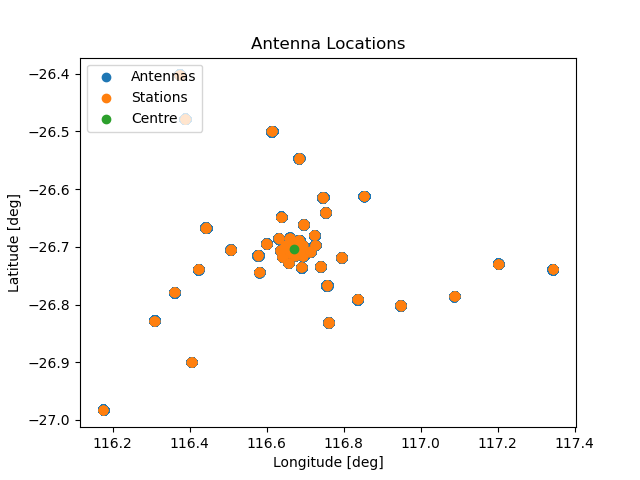 SKA-mid
SKA-low
MWA Project Meeting 2024, EPFL, Lausanne
Example: Simulated Images – SKA-mid and Meerkat
Sky Model
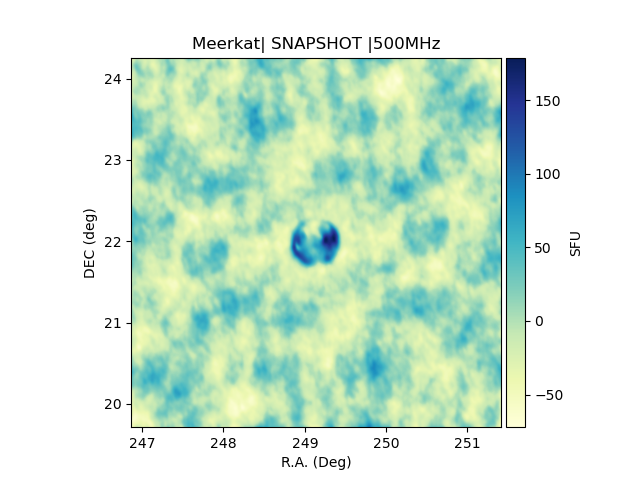 Amplitude Imperfections
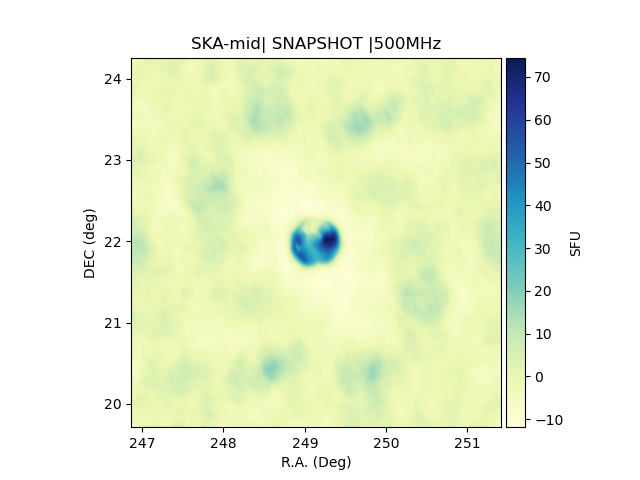 Meerkat Snapshot
SKA-mid Snapshot
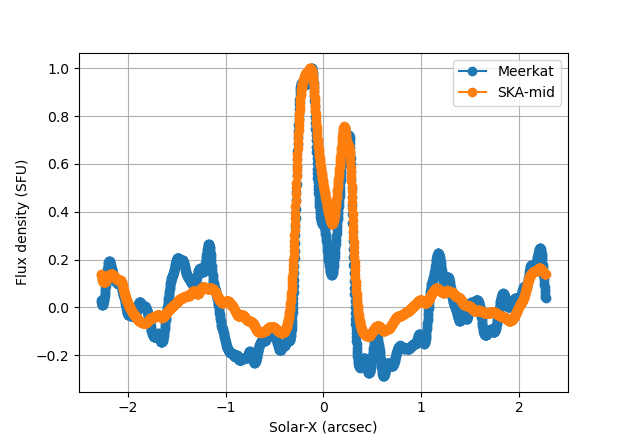 Smoothening
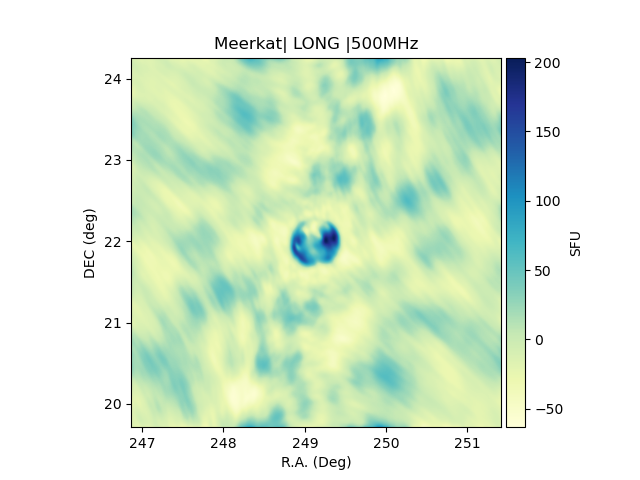 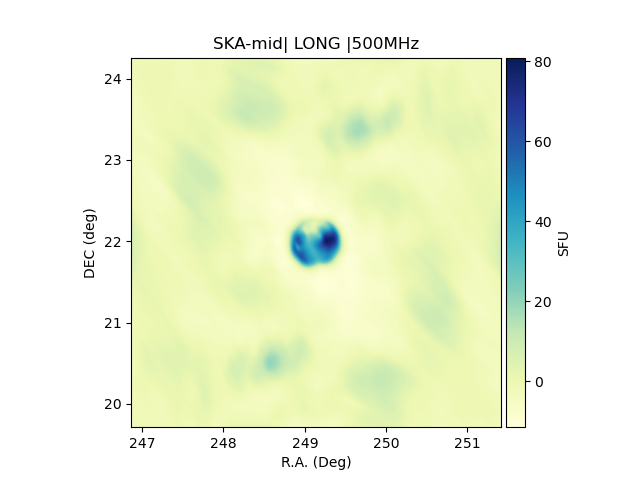 Meerkat long
SKA-mid long
MWA Project Meeting 2024, EPFL, Lausanne
Example: Simulated Images – SKA-low and MWA
Sky Model
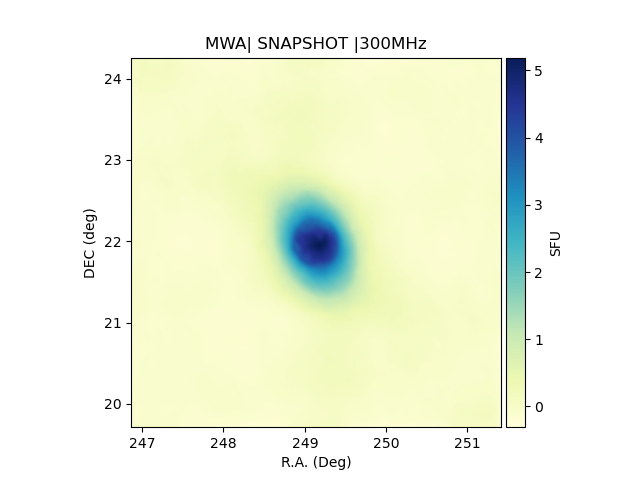 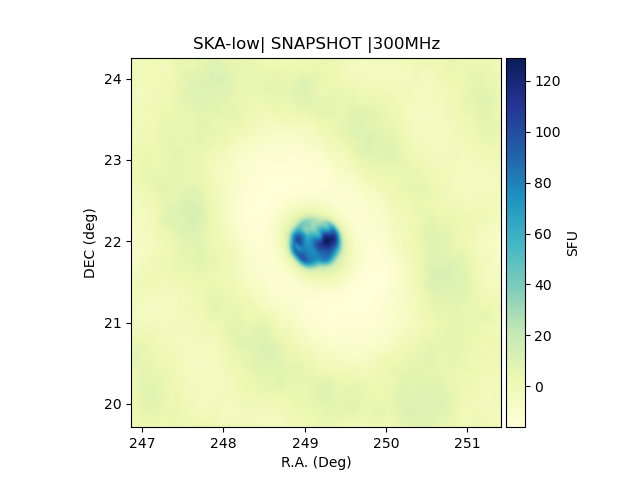 Extended Aura
SKA-low Snapshot
MWA Snapshot
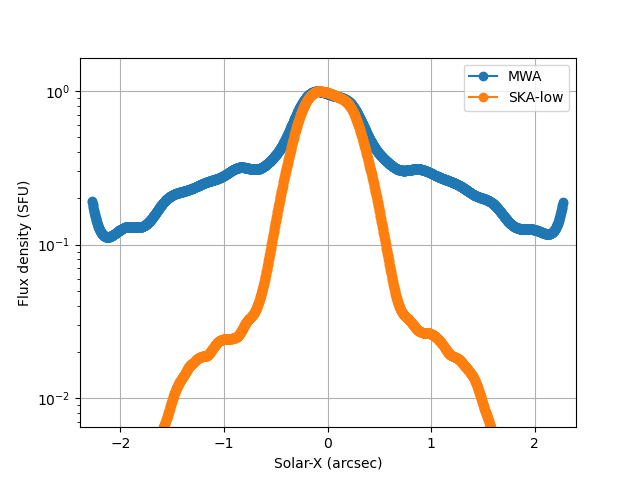 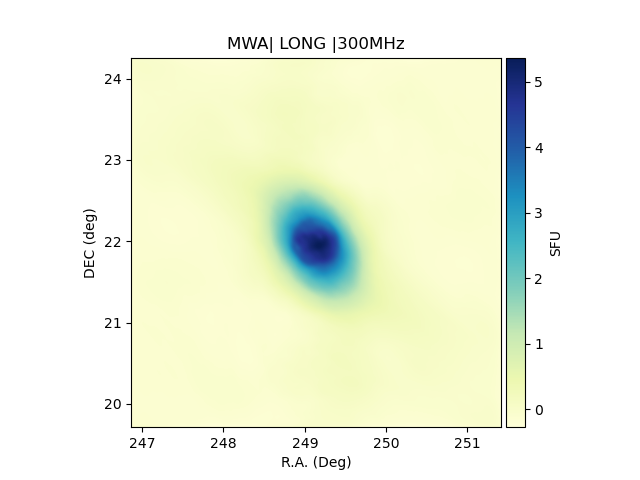 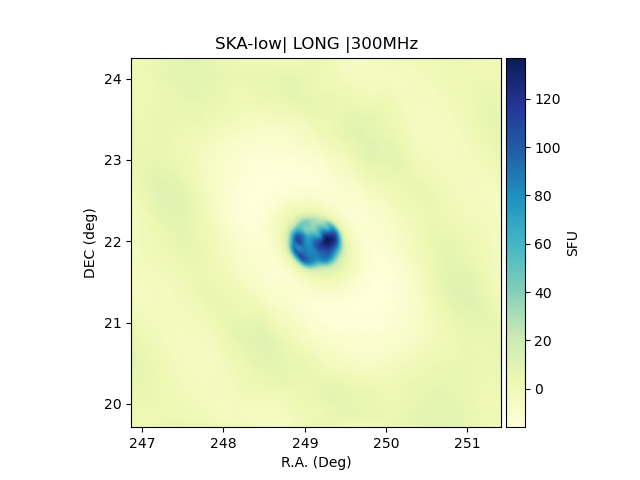 MWA long
SKA-low long
MWA Project Meeting 2024, EPFL, Lausanne
High-resolution for SHI - Smaller Source Confusion
Location of particle acceleration sites within the standard model
Accurate B calculations during solar flares
Scales of turbulence in the loops
Scattering Sizes 
CME fine Structures
MWA Project Meeting 2024, EPFL, Lausanne
Summary
SKA will enable wide range of SHI science cases 
With 512 SKA-low stations spread over 65 km, will provide finer resolution 
	- CME evolution: Flank & Core emission / Particle Acceleration
	- Solar Flares: Position of Acceleration Sites
	- Better correlation with Jets / Spicules
	- Solar Wind Origin
With SKA-mid with 150 km baseline with 197 dishes will be unprecedented in details
	- Particle acceleration sites within the solar flares
	- Detecting faint solar burst are crucial for coronal heating 
Sub-array modes and beamforming modes for IPS
Simulations are vital to understand instrument characteristics 
Experience of MWA observing will be vital to design the SKA-low SHI observations
MWA Project Meeting 2024, EPFL, Lausanne